Анализ работы КМО Южного куста
Руководитель КМО: Алексеева В.Ю.
В состав кустового методического объединения нашей территории входят:
КМО работников дошкольных образовательных учреждений:
МКДОУ «Большетавринский детский сад №1»;
Филиал МКДОУ «Большетавринский детский сад» - МКДОУ Русскотавринский детский сад;
Филиал МКДОУ «Большетавринский детский сад» - МКДОУ Сарсинский детский сад;
МКДОУ «Бугалышский детский сад №2»;
Филиал МКДОУ «Бугалышский детский сад №2» - Усть-Бугалышский детский сад;
Филиал МКОУ «Бугалышский детский сад №2» - Усть-Машский детский сад;
Филиал МАОУ «Бугалышская СОШ» -  «Новобугалышская школа-детский сад»;
Филиал МКОУ «Сарсинская СОШ» - МКОУ «Татарско-Еманзельская начальная школа сад».
Цель и задачи деятельности КМО
Цель: Повышение качества образовательной деятельности и обеспечение профессиональной готовности педагогических работников к эффективной реализации ФГОС ДО.

Задачи:
Совершенствование, изучение и внедрение новых педагогических технологий в образовательный процесс в соответствии с ФГОС ДО.
Создание условий для изучения и трансляции передового педагогического опыта педагогических и руководящих работников ДОУ.
Совершенствование методов и форм партнерства ДОУ с семьями воспитанников в условиях введения ФГОС ДО.
Повышение профессионального мастерства педагогов по организации и проведению активных форм образовательной деятельности с воспитанниками в целях формирования общей культуры личности дошкольников и их успешной социализации.
Участники КМО
Организационно-методическая деятельность
Заседание КМО 1 в МКДОУ  Большетавринский детский сад №1 
                                                                                    30 января 2018г.: 
                              Тема: «Организация совместной деятельности детей и взрослых в ДОО»
 
Открытый показ непосредственно образовательной деятельности по познавательному развитию (НОД):
- в младшей группе с 1,6 до 3 лет «Поможем белочке»
      (Давлетбаева Татьяна Николаевна, воспитатель МКДОУ Большетавринский детский сад №1)
- в средней группе с 2 до 4 лет  «На помощь зайчику»
      (Мишина Надежда Николаевна, воспитатель МКДОУ Большетавринский детский сад №1)
- в разновозрастной группе с 4 до 6 лет «Путешествие в страну Здоровья» 
      (Кимаева Валентина Михайловна, воспитатель МКДОУ Большетавринский детский сад №1)
- в подготовительной группе  с 6 до 7 лет «Зимующие и перелетные птицы» 
       (Сташкина Ирина Тимофеевна, воспитатель МКДОУ Большетавринский детский сад №1)
Выступление по теме «ФГОС ДО: особенности и методы работы»
        (Алексеева В.Ю.)
средняя группа с 2 до 4 лет  «На помощь зайчику»
(Мишина Надежда Николаевна, воспитатель МКДОУ Большетавринский детский сад №1)
младшая группа с 1,6 до 3 лет «Поможем белочке»
    (Давлетбаева Татьяна Николаевна, воспитатель МКДОУ Большетавринский детский сад №1)
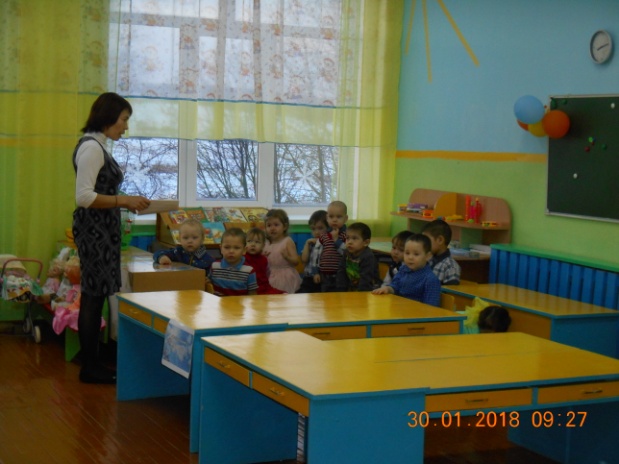 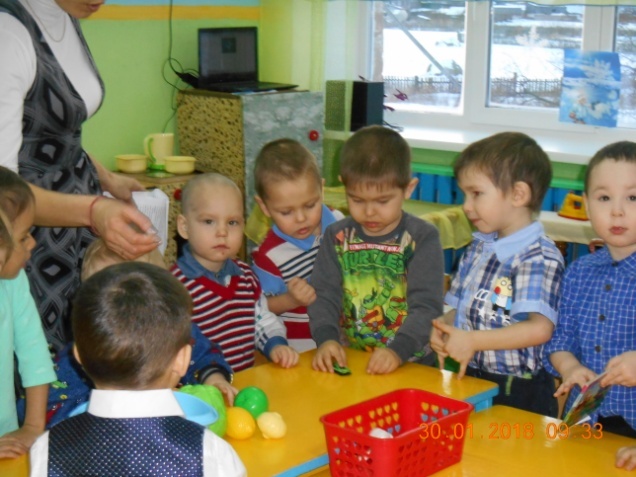 подготовительнаягруппа  с 6 до 7 лет «Зимующие и перелетные птицы» 
(Сташкина Ирина Тимофеевна, воспитатель МКДОУ Большетавринский детский сад №1)
разновозрастная группа с 4 до 6 лет «Путешествие в страну Здоровья» 
(Кимаева Валентина Михайловна, воспитатель МКДОУ Большетавринский детский сад №1)
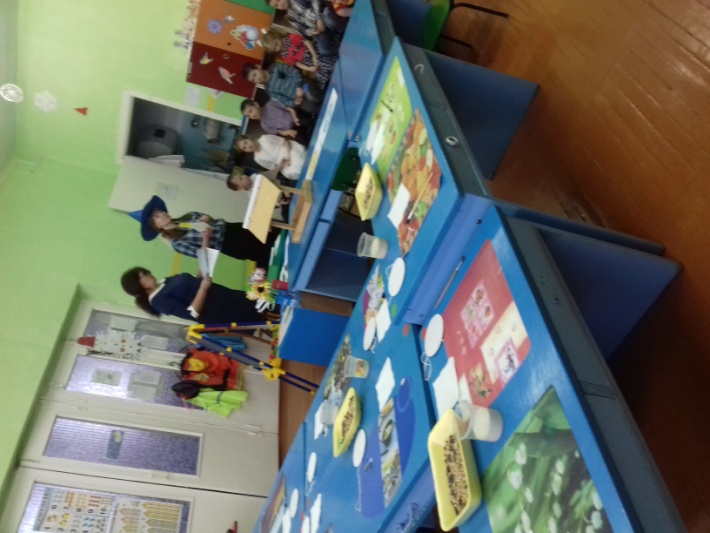 Выступление по теме «ФГОС ДО: особенности и методы работы»(Алексеева В.Ю.)
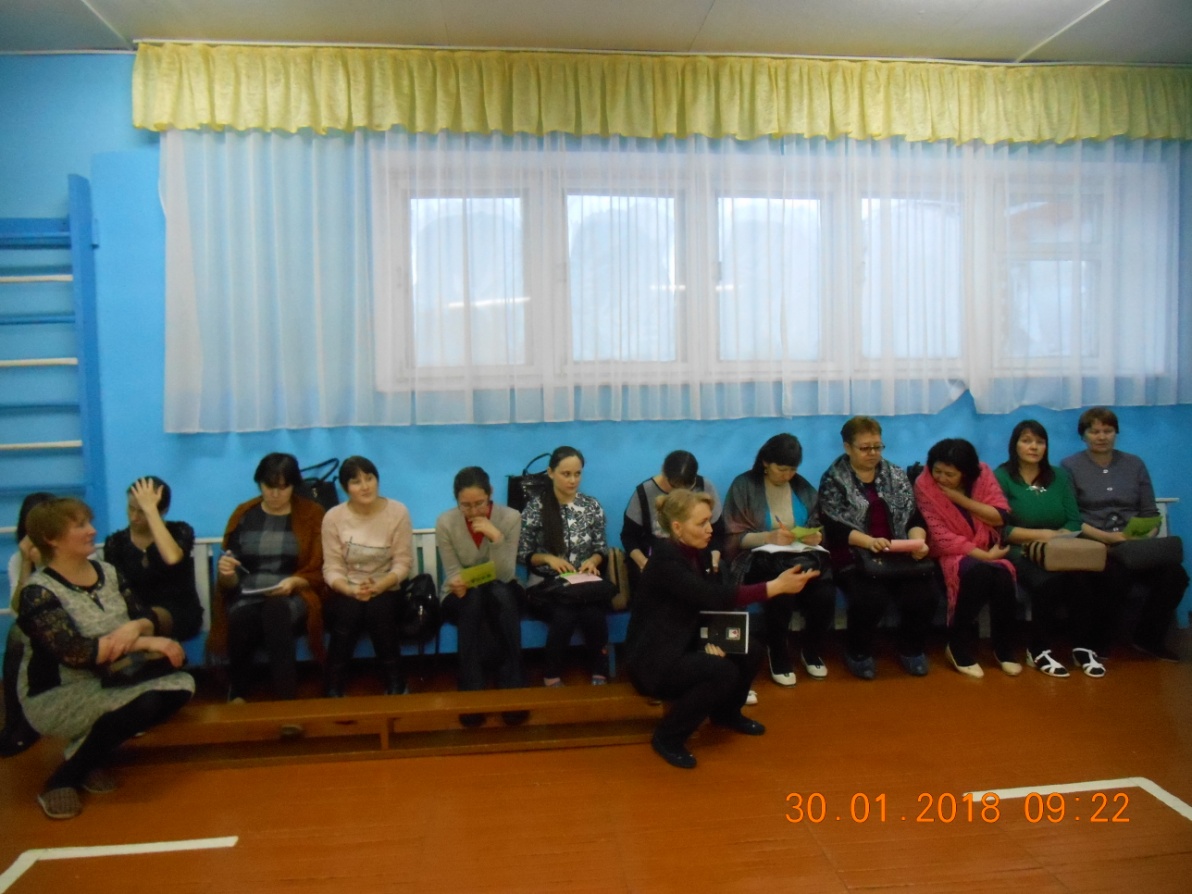 Заседание КМО №2 в МКДОУ Бугалышский детский сад №2 
от13 февраля 2018 года.
Тема: «Организация совместной деятельности детей и взрослых в ДОО»
                  Открытый показ непосредственно образовательной деятельности по  
                                                   речевому развитию  (НОД):
                     - в младшей группе с 1,5 до 3 лет «Дружная семейка»
(Фаткиева Эльмера Касимовна, воспитатель МКДОУ Бугалышский детский сад №2)
- во 2 младшей группе с 2 до 3 лет «Путешествие в сказку Теремок»
(Бегаева Алена Сергеевна, воспитатель МКДОУ Бугалышский детский сад №2)
-в средней группе с 4 до 5 лет «Страна игрушек»
(Шаяхматова Радмила Рашитовна, воспитатель МКДОУ Бугалышский детский сад №2)
- в старшей группе с 5 до 6 лет «Зимушка-зима»
(Мусихина Людмила Борисовна, воспитатель МКДОУ Бугалышский детский сад№2)
- в подготовительной группе с 6 до 7 лет «В поисках сокровищ»
(Шурманова Жанна Викторовна, воспитатель МКДОУ Бугалышский детский сад №2)
Младшая группа с 1,5 до 3 лет «Дружная семейка»
(Фаткиева Эльмера Касимовна, воспитатель МКДОУ Бугалышский детский сад №2)
во 2 младшей группе с 2 до 3 лет «Путешествие в сказку Теремок»
(Бегаева Алена Сергеевна, воспитатель МКДОУ Бугалышский детский сад №2)
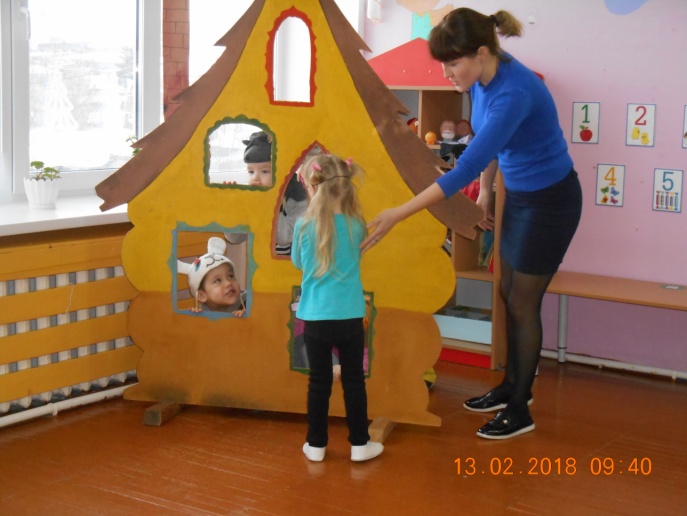 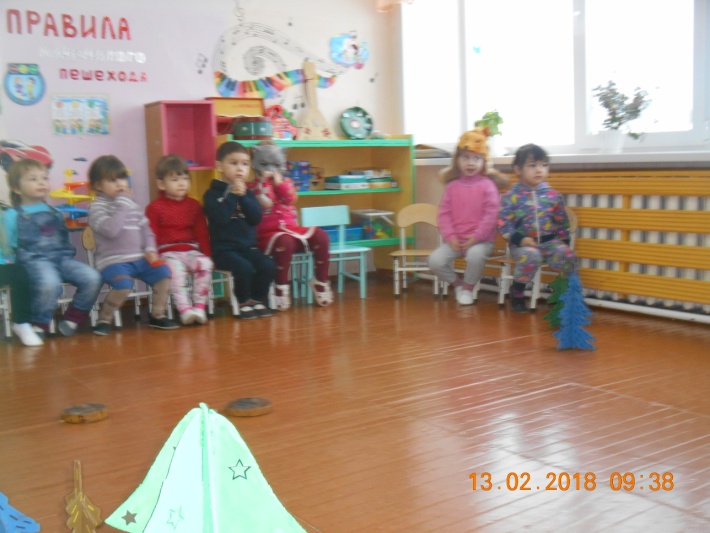 Средняя  группа с 4 до 5 лет «Страна игрушек»
(Шаяхматова Радмила Рашитовна, воспитатель МКДОУ Бугалышский детский сад №2)
Старшая  группа с 5 до 6 лет «Зимушка-зима»
(Мусихина Людмила Борисовна, воспитатель МКДОУ Бугалышский детский сад№2)
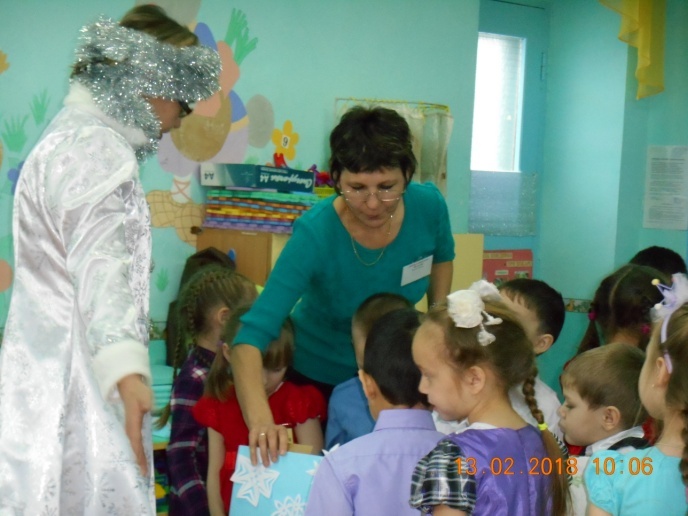 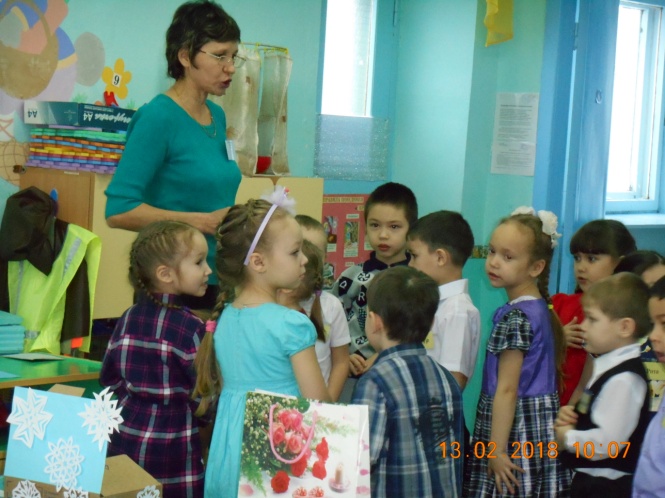 Средняя  группа с 4 до 5 лет «Страна игрушек»
(Шаяхматова Радмила Рашитовна, воспитатель МКДОУ Бугалышский детский сад №2)
Старшая  группа с 5 до 6 лет «Зимушка-зима»
(Мусихина Людмила Борисовна, воспитатель МКДОУ Бугалышский детский сад№2)
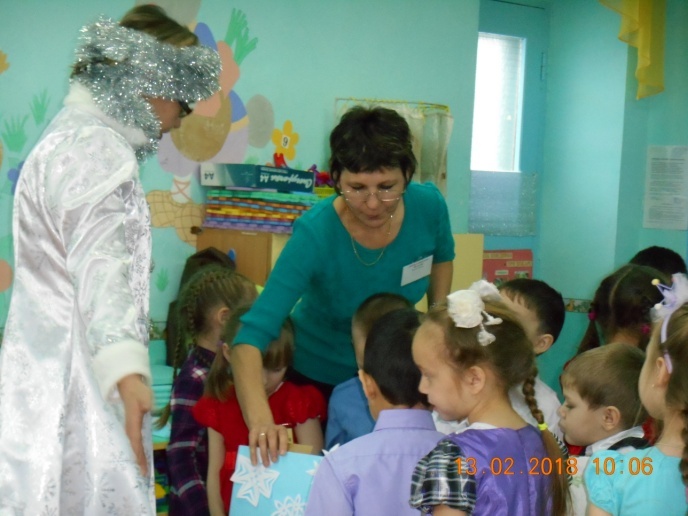 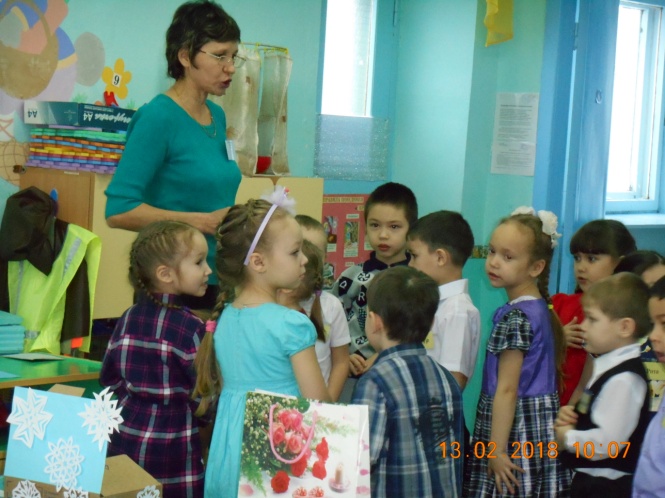 Подготовительная группа с 6 до 7 лет «В поисках сокровищ»
(Шурманова Жанна Викторовна, воспитатель МКДОУ Бугалышский детский сад №2)
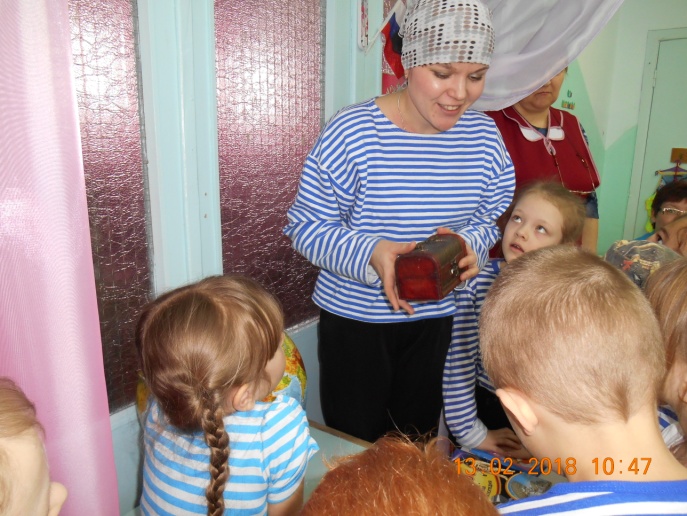 Заседание КМО №2 в МКДОУ Бугалышский детский сад №2 
от13 февраля 2018 года.
                              Показ НОД по физическому развитию:

 2 младшая группе «Мы – спортсмены!»
      (Янбахтина Валентина Валерьевна, инструктор по физо МКДОУ Большетавринский детский сад №1 – филиал Сарсинский  детский сад)
старшая группа «Письмо от мальчика»
     (Мишина Надежда Николаевна, инструктор по физо МКДОУ Большетавринский детский сад №1) 
 подготовительная группа «Юный пожарный»
     (Игошева Татьяна Витальевна, инструктор по физо МКДОУ Бугалышский детский сад №2)
2 младшая группе «Мы – спортсмены!»
      (Янбахтина Валентина Валерьевна, инструктор по физо МКДОУ Большетавринский детский сад №1 – филиал Сарсинский  детский сад)
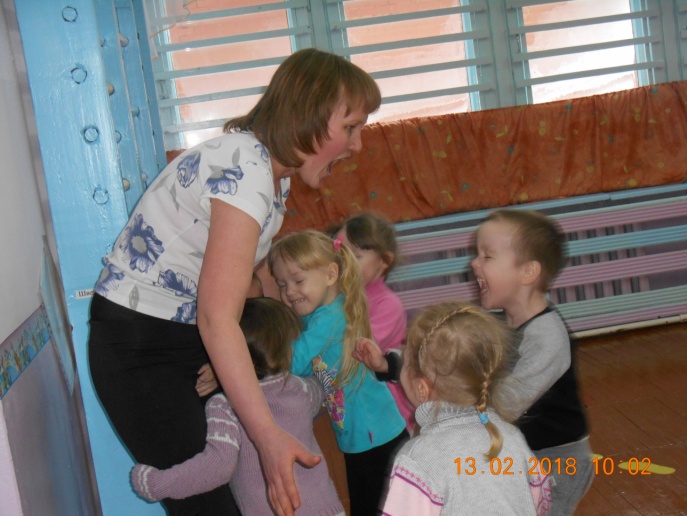 старшая группа «Письмо от мальчика»
     (Мишина Надежда Николаевна, инструктор по физо МКДОУ Большетавринский детский сад №1)
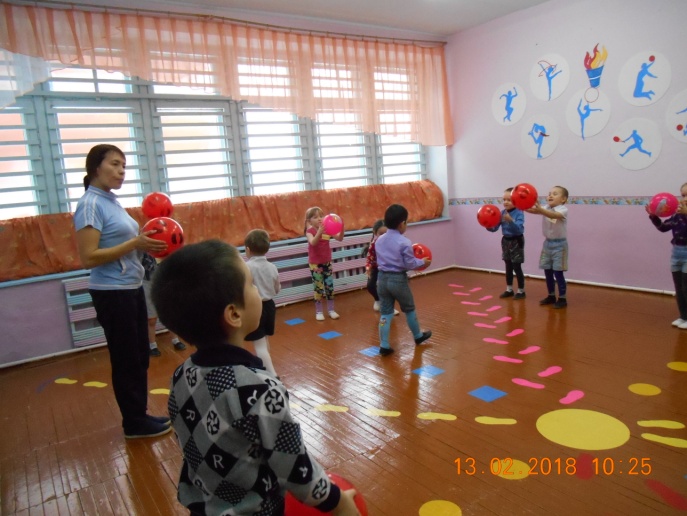 подготовительная группа «Юный пожарный»
     (Игошева Татьяна Витальевна, инструктор по физо МКДОУ Бугалышский детский сад №2)
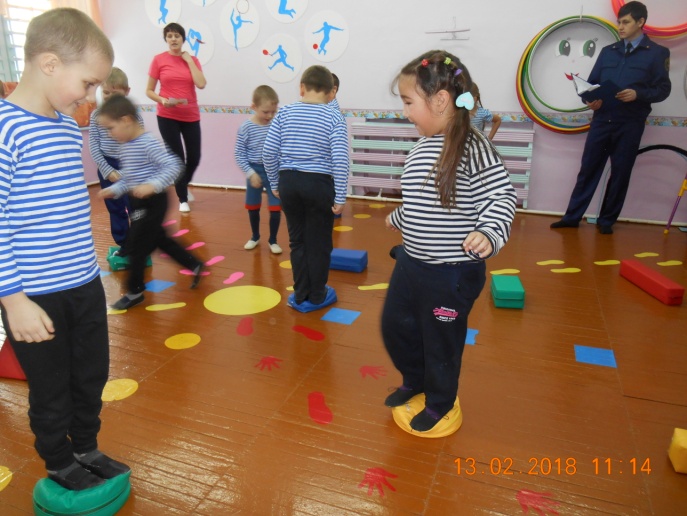 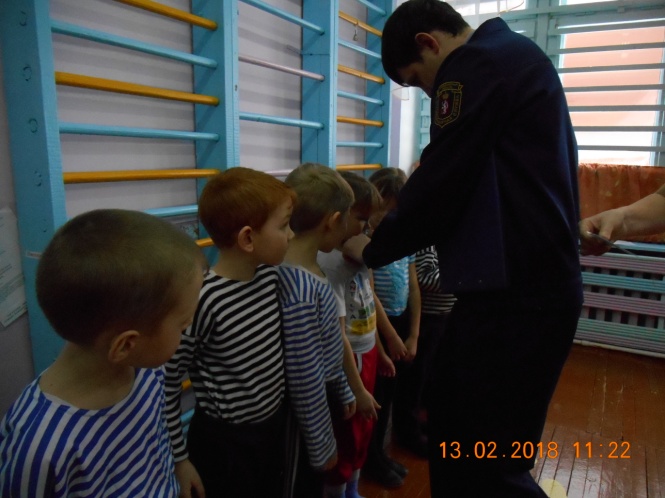 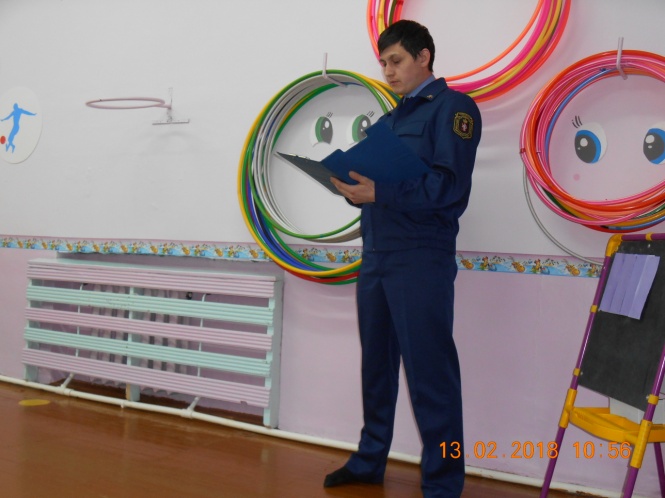 Анализ показов НОД
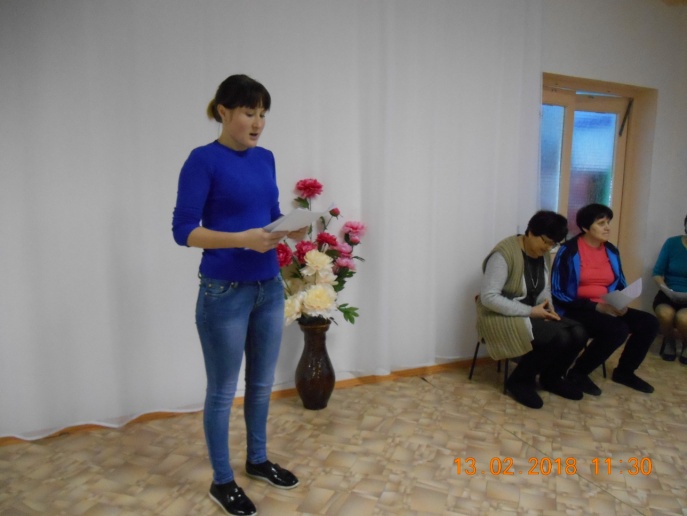 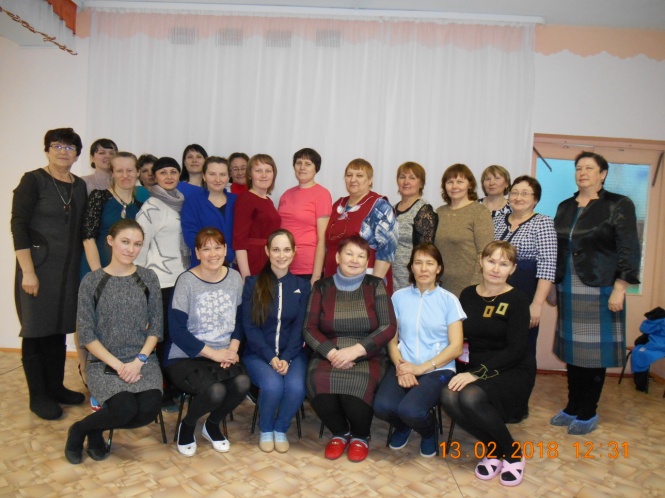 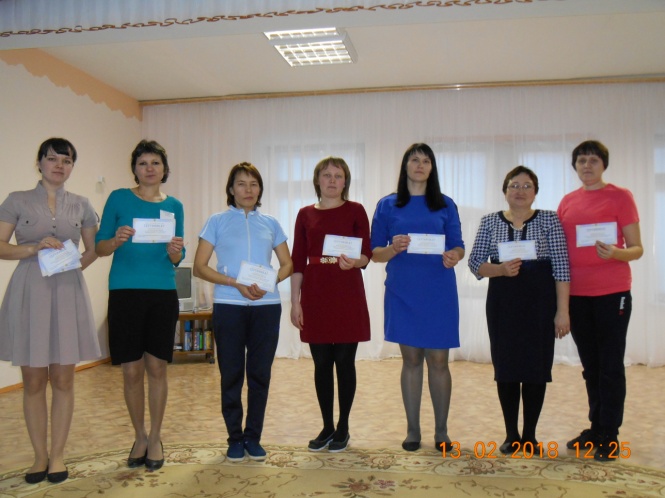 Заседание КМО №  3 в МКДОУ Бугалышский детский сад №2 
от28 февраля  2018 года.
Тема: «Организация совместной деятельности детей и взрослых в ДОО»
.
              Открытый показ непосредственно образовательной деятельности
                                                музыкальных руководителей (НОД):
в младшей группе  «Тихо-громко»
      (Янбахтина Алевтина Ивановна, музыкальный руководитель МКДОУ Большетавринский детский сад №1 – филиал Сарсинский  детский сад)
в старшей группе «Звуки музыки»
     (Иваева Наталья Михайловна,  музыкальный руководитель  МКДОУ Бугалышский детский сад №2)
в подготовительной группе с 6 до 7 лет «Подружитесь с ритмом»
      (Есина Марина Валерьевна, музыкальный руководитель  МКДОУ Бугалышский детский сад №2 – филиал Усть-Машский детский сад)
Младшая  группа  «Тихо-громко»
      (Янбахтина Алевтина Ивановна, музыкальный руководитель МКДОУ Большетавринский детский сад №1 – филиал Сарсинский  детский сад)
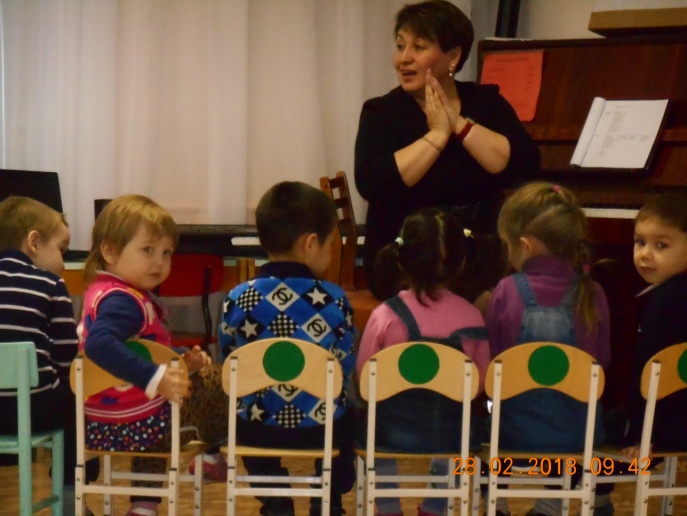 Старшая  группа «Звуки музыки»
     (Иваева Наталья Михайловна,  музыкальный руководитель  МКДОУ Бугалышский детский сад №2)
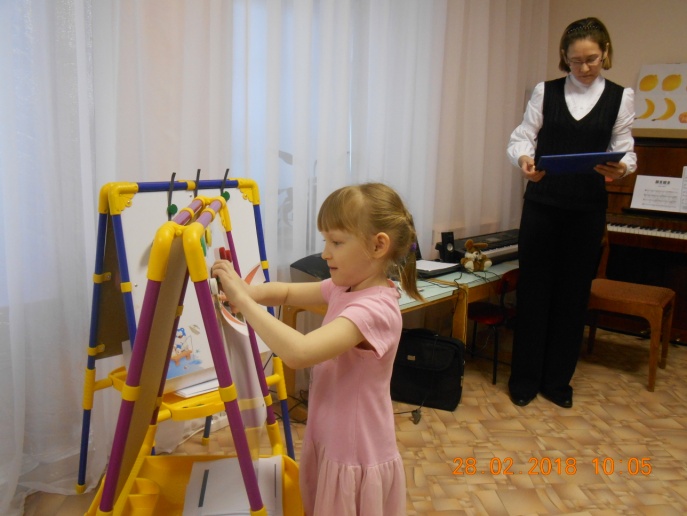 Подготовительная  группа с 6 до 7 лет «Подружитесь с ритмом»
      (Есина Марина Валерьевна, музыкальный руководитель  МКДОУ Бугалышский детский сад №2 – филиал Усть-Машский детский сад)
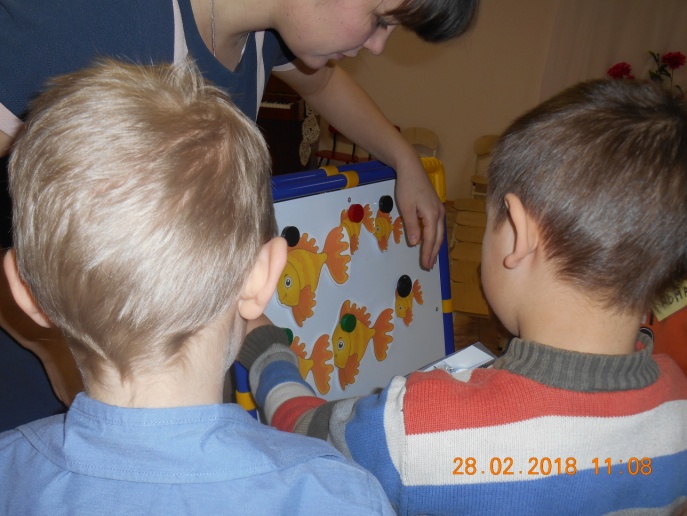 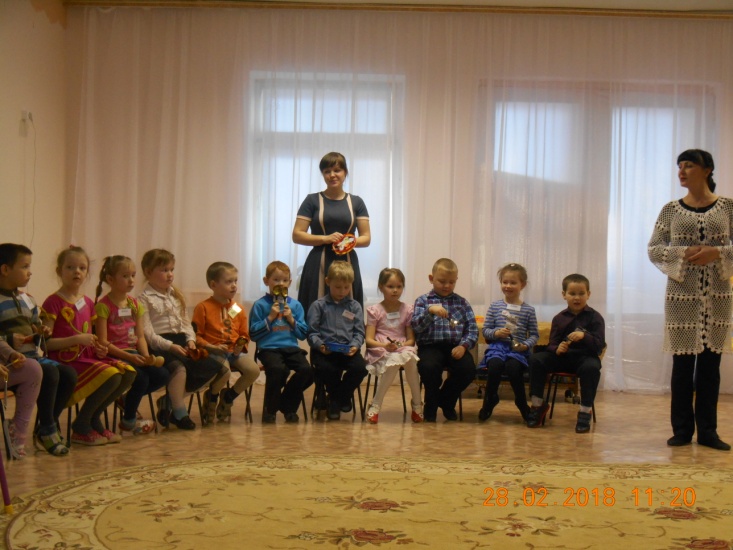 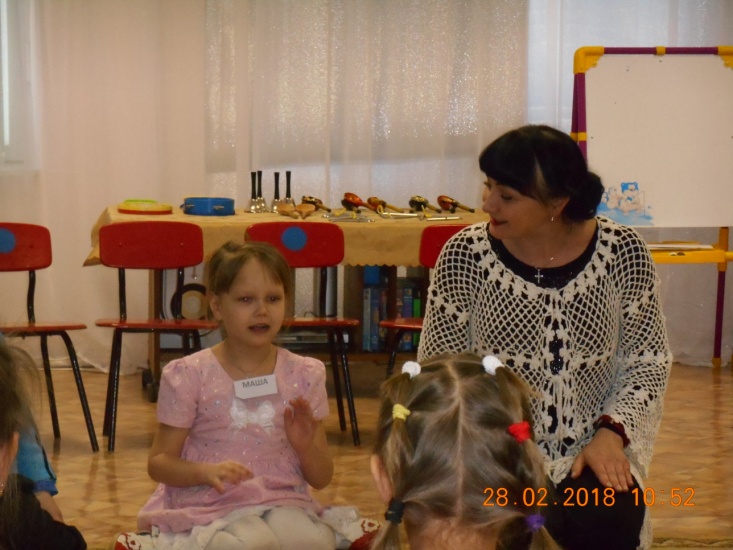 Подведение итогов смотра-конкурса по познавательному развитию
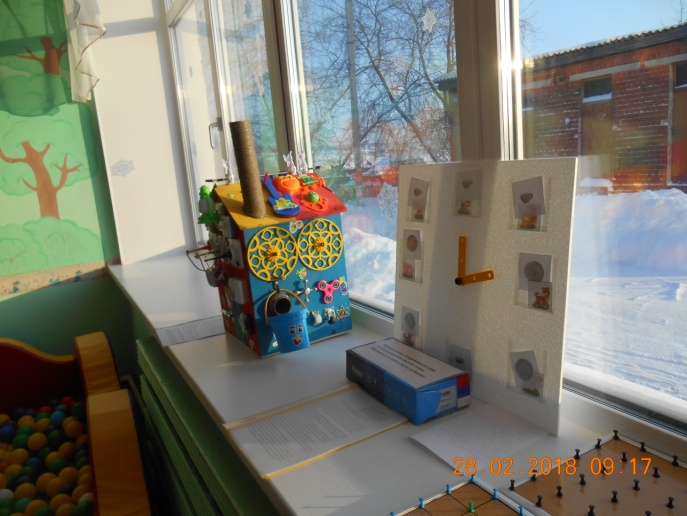 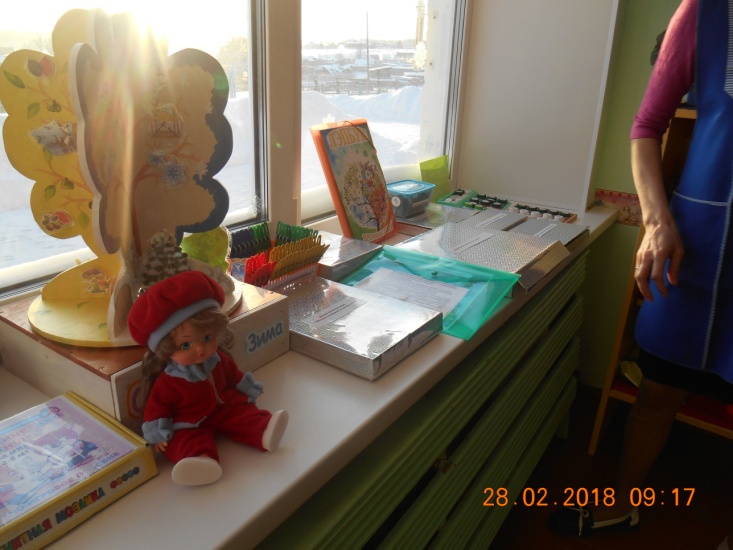 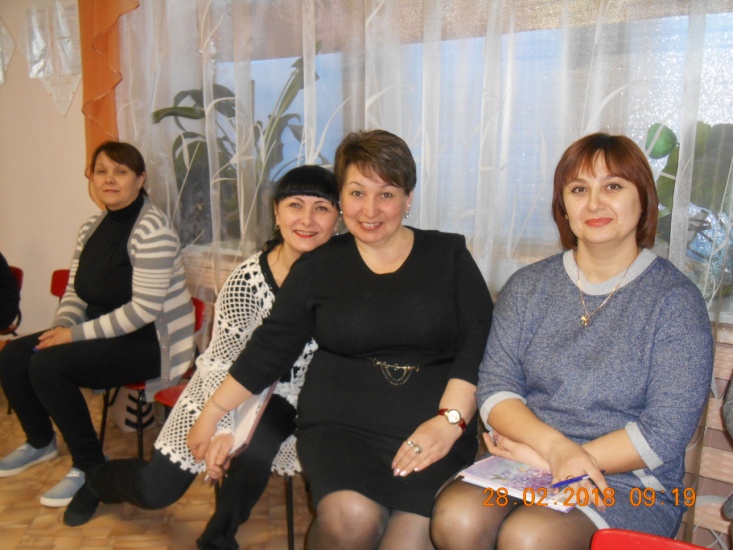 Заседание КМО №  4 в МКДОУ Большетавринский 
                          детский сад №1 – филиал Сарсинский детский сад 
                                               от 14 марта 2018 года.
Тема: «Организация совместной деятельности детей и взрослых в ДОО»
.               Открытый показ непосредственно образовательной деятельности по 
                                        художественно-эстетическому развитию  (НОД):
 в младшей группе с 2 до 3 лет «Весна пришла»
       (Ярмышева Ирина Петровна, воспитатель МКДОУ Большетавринский детский сад №1 – филиал Сарсинский  детский сад)
в средней группе с 3 до 5 лет «Что мы знаем о весне»
       (Уянгулова Алевтина Валерьевна,  воспитатель МКДОУ Большетавринский детский сад №1 – филиал Сарсинский  детский сад)
 в старшей группе с 5 до 6 лет «Знакомство с творчеством художника Е.И.Чарушина»
       (Ярмышева Миля Васильевна, воспитатель МКДОУ Большетавринский детский сад №1 – филиал Сарсинский  детский сад)
в подготовительной группе с 6 до 7 лет  сюжетное рисование «Портрет»
       (Иванова Вера Ильинична, воспитатель МКДОУ Большетавринский детский сад №1 – филиал Сарсинский  детский сад)
Младшая  группа с 2 до 3 лет «Весна пришла»
       (Ярмышева Ирина Петровна, воспитатель МКДОУ Большетавринский детский сад №1 – филиал Сарсинский  детский сад)
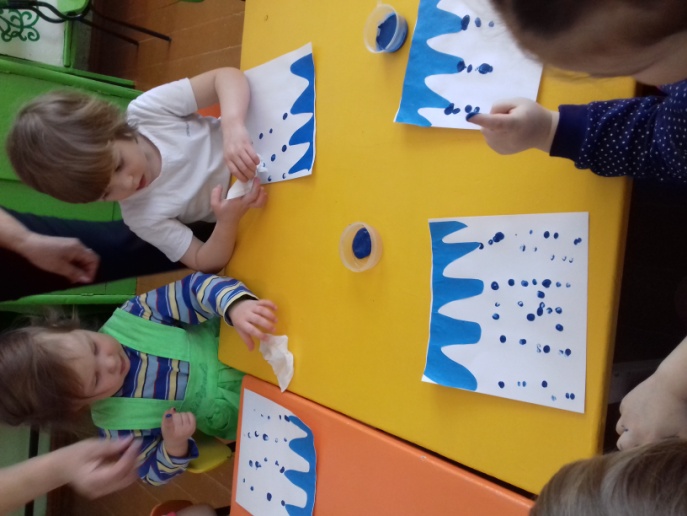 в средней группе с 3 до 5 лет «Что мы знаем о весне»
       (Уянгулова Алевтина Валерьевна,  воспитатель МКДОУ Большетавринский детский сад №1 – филиал Сарсинский  детский сад)
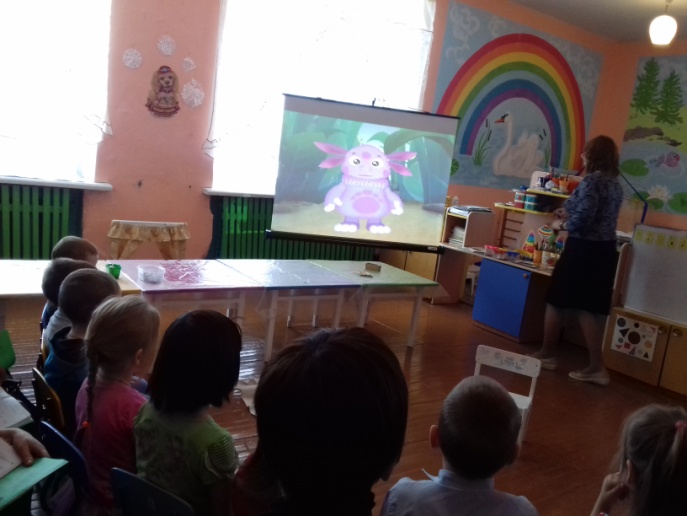 в старшей группе с 5 до 6 лет «Знакомство с творчеством художника Е.И.Чарушина»
       (Ярмышева Миля Васильевна, воспитатель МКДОУ Большетавринский детский сад №1 – филиал Сарсинский  детский сад)
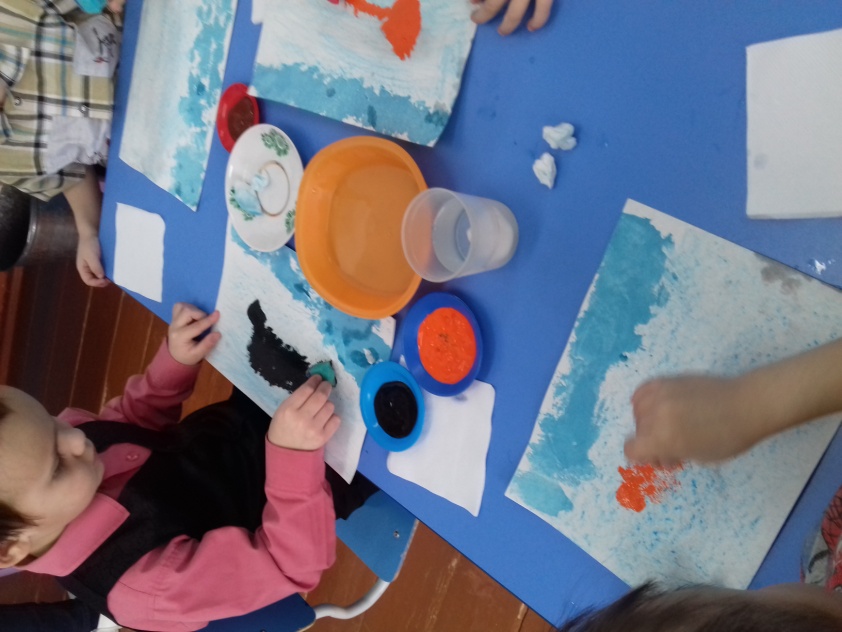 в подготовительной группе с 6 до 7 лет  сюжетное рисование «Портрет»
       (Иванова Вера Ильинична, воспитатель МКДОУ Большетавринский детский сад №1 – филиал Сарсинский  детский сад)
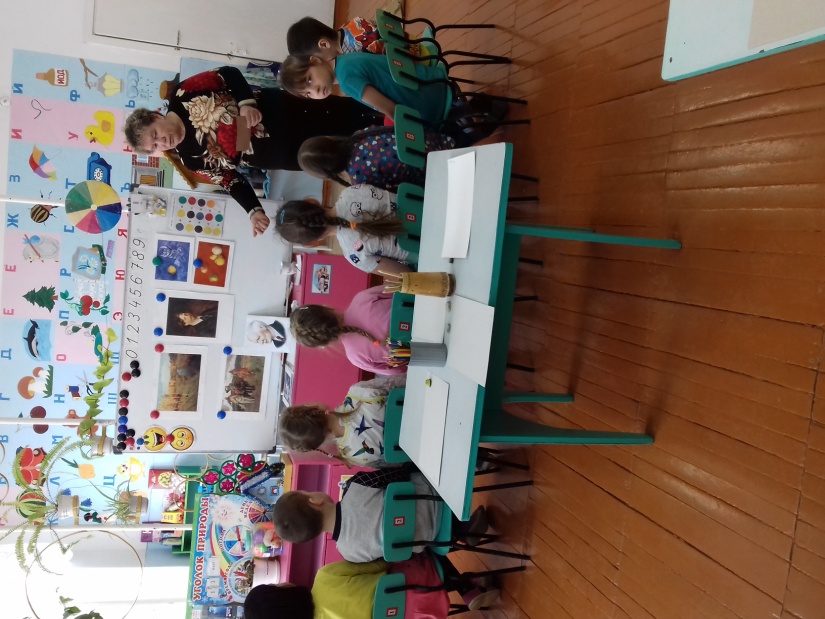 Выступление по теме самообразования «Роль семьи в воспитании детей дошкольного возраста»
       (Кедаева Людмила Афонасьевна, воспитатель МКДОУ Большетавринский детский сад №1 – филиал Сарсинский  детский сад)
 Анализ НОД
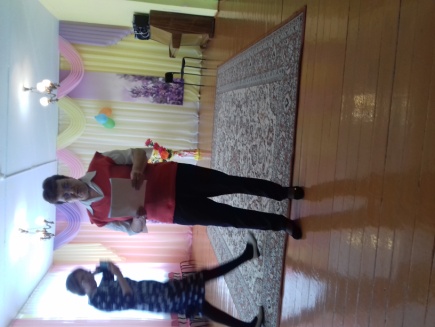 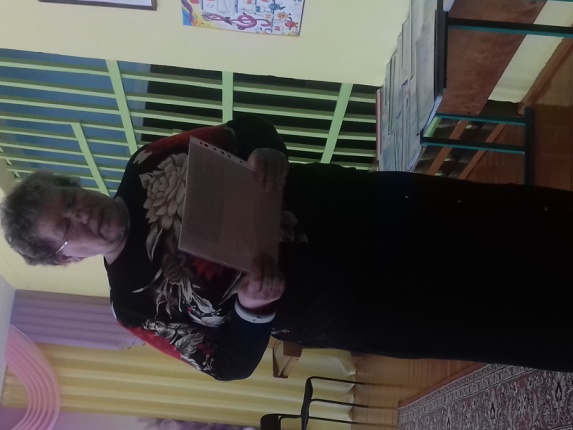 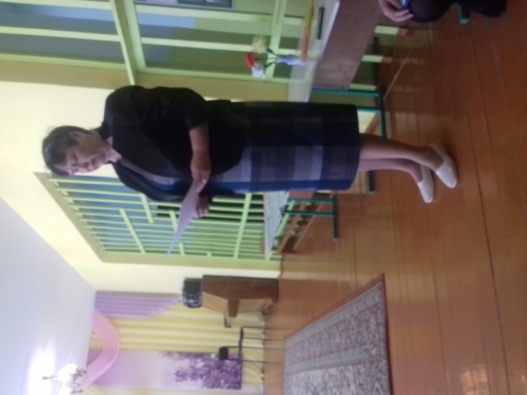 Заседание КМО №  5 в МКДОУ Большетавринский
                    детский сад №1 – филиал Русскотавринский детский сад 
                                                   от 26 апреля 2018 года.
Тема: «Организация совместной деятельности детей и взрослых в ДОО»
               Открытый показ непосредственно образовательной деятельности по          социально-коммуникативному развитию  (НОД):
- в младшей группе с 2 до 3 лет «В гости к ёжику»
      (Селеева Любовь Степановна, воспитатель МКДОУ Большетавринский детский сад №1 – филиал Русскотавринский  детский сад)
в средней группе с 2 до 4 лет «При солнышке тепло»
	(Валеева Венера Анатольевна,  воспитатель МКДОУ Большетавринский детский сад №1 – филиал Русскотавринский  детский сад)
в старшей группе с 4 до 6 лет «Добро пожаловать в лес» экологическая викторина 
	(Александрова Надежда Вячеславовна, воспитатель МКДОУ Большетавринский детский сад №1 – филиал Русскотавриинский  детский сад)
 в подготовительной группе с 6 до 7 лет  интегрированное занятие «Поможем Незнайке найти друзей»
	(Алексеева Вера Юрьевна, воспитатель МКДОУ Большетавринский детский сад №1 – филиал Русскотавриинский  детский сад)
в младшей группе с 2 до 3 лет «В гости к ёжику»
      (Селеева Любовь Степановна, воспитатель МКДОУ Большетавринский детский сад №1 – филиал Русскотавринский  детский сад)
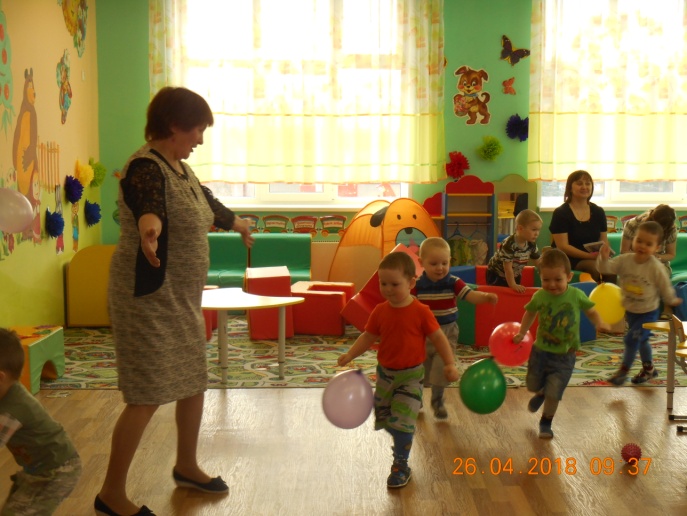 в средней группе с 2 до 4 лет «При солнышке тепло»
	(Валеева Венера Анатольевна,  воспитатель МКДОУ Большетавринский детский сад №1 – филиал Русскотавринский  детский сад)
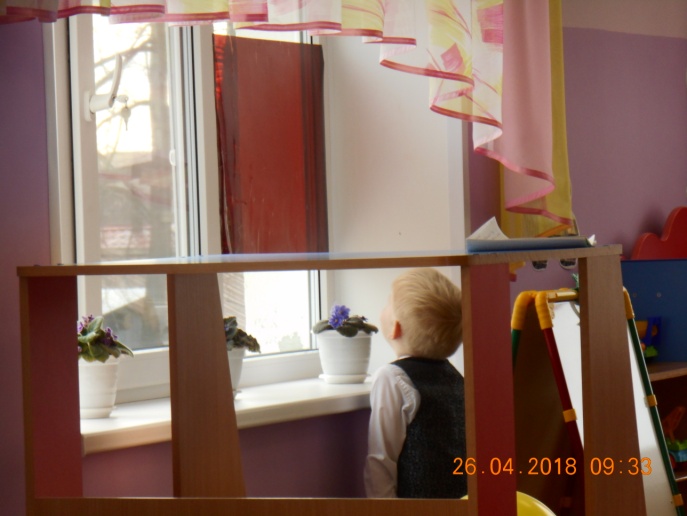 в старшей группе с 4 до 6 лет «Добро пожаловать в лес» экологическая викторина 
	(Александрова Надежда Вячеславовна, воспитатель МКДОУ Большетавринский детский сад №1 – филиал Русскотавриинский  детский сад)
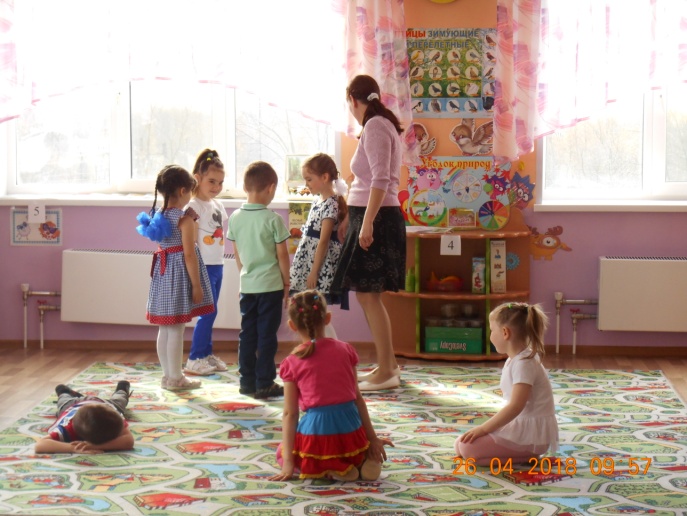 в подготовительной группе с 6 до 7 лет  интегрированное занятие «Поможем Незнайке найти друзей»
	(Алексеева Вера Юрьевна, воспитатель МКДОУ Большетавринский детский сад №1 – филиал Русскотавриинский  детский сад)
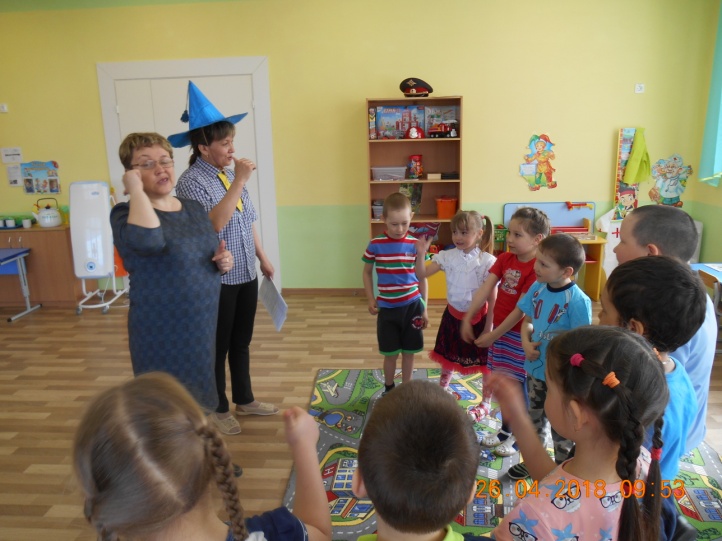 Анализ показов НОД
 Выступление руководителя КМО Алексеевой В.Ю. по итогам КМО
 Обратная связь в форме диалога с аудиторией, анкетирование.
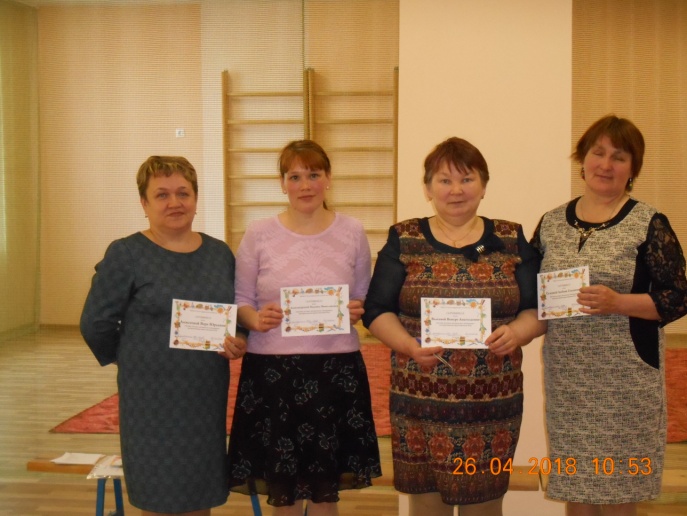 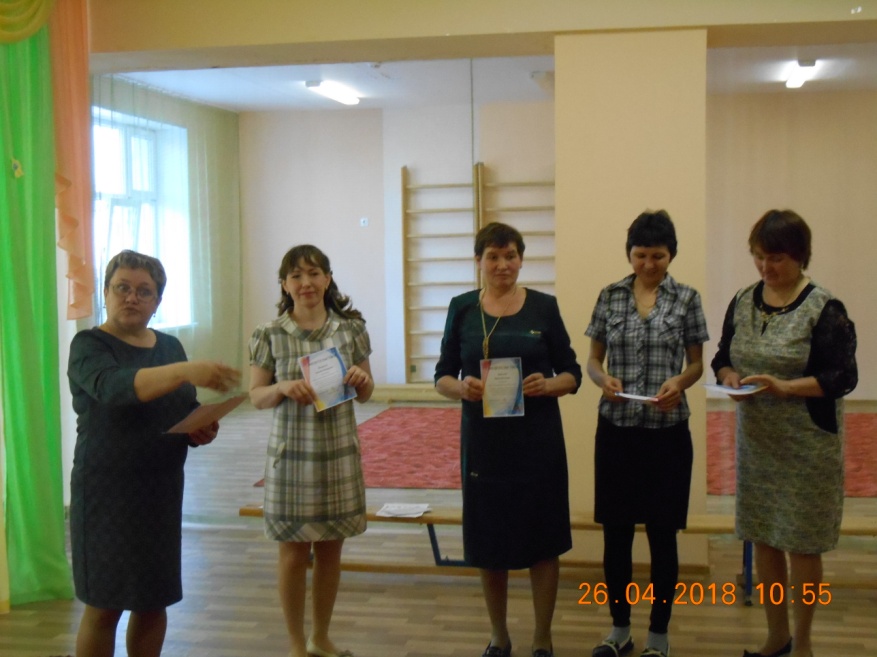 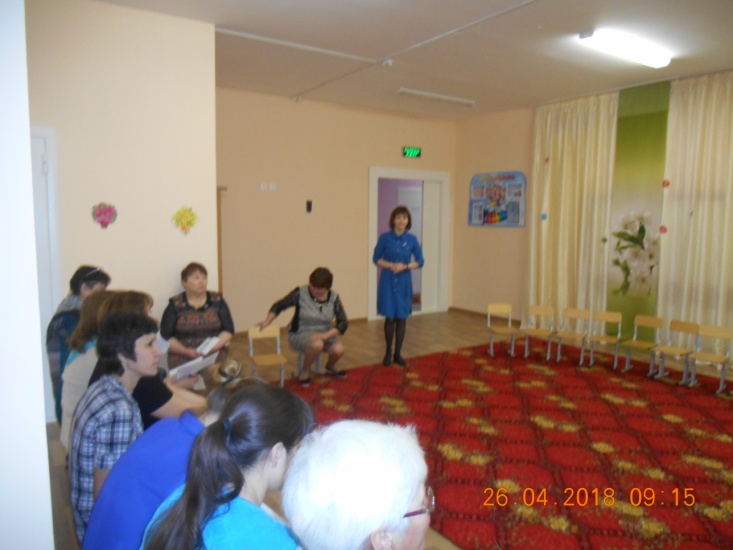 Муниципальные, территориальные, областные мероприятия (конкурсы), в которых приняли участие педагоги КМО в 2017 – 2018 учебном году
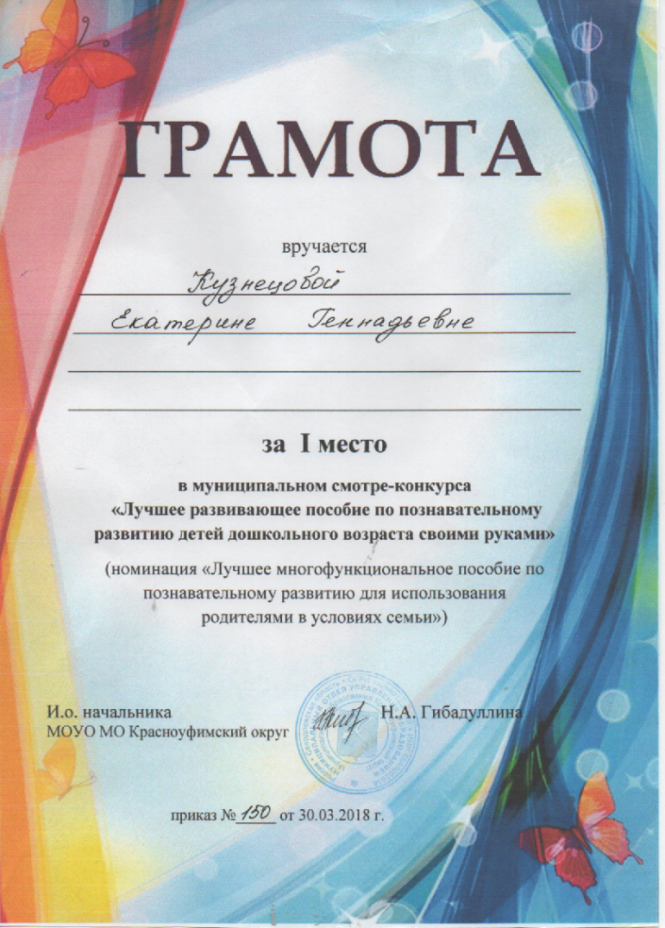 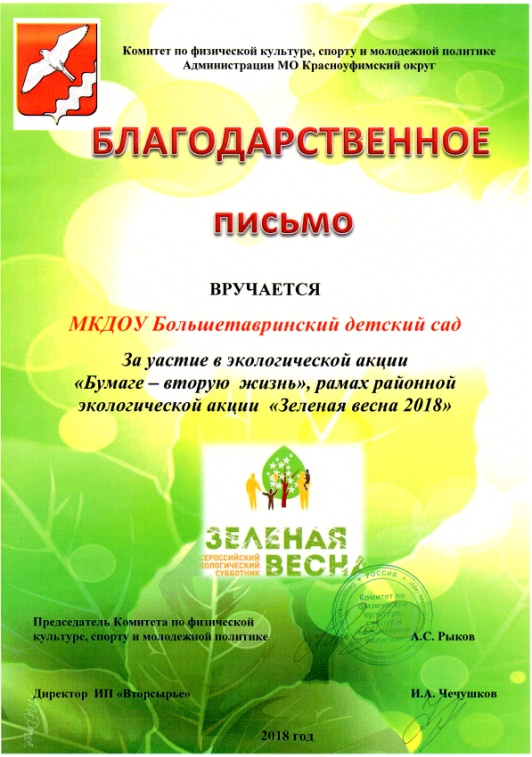 Творческих Всем успехов.